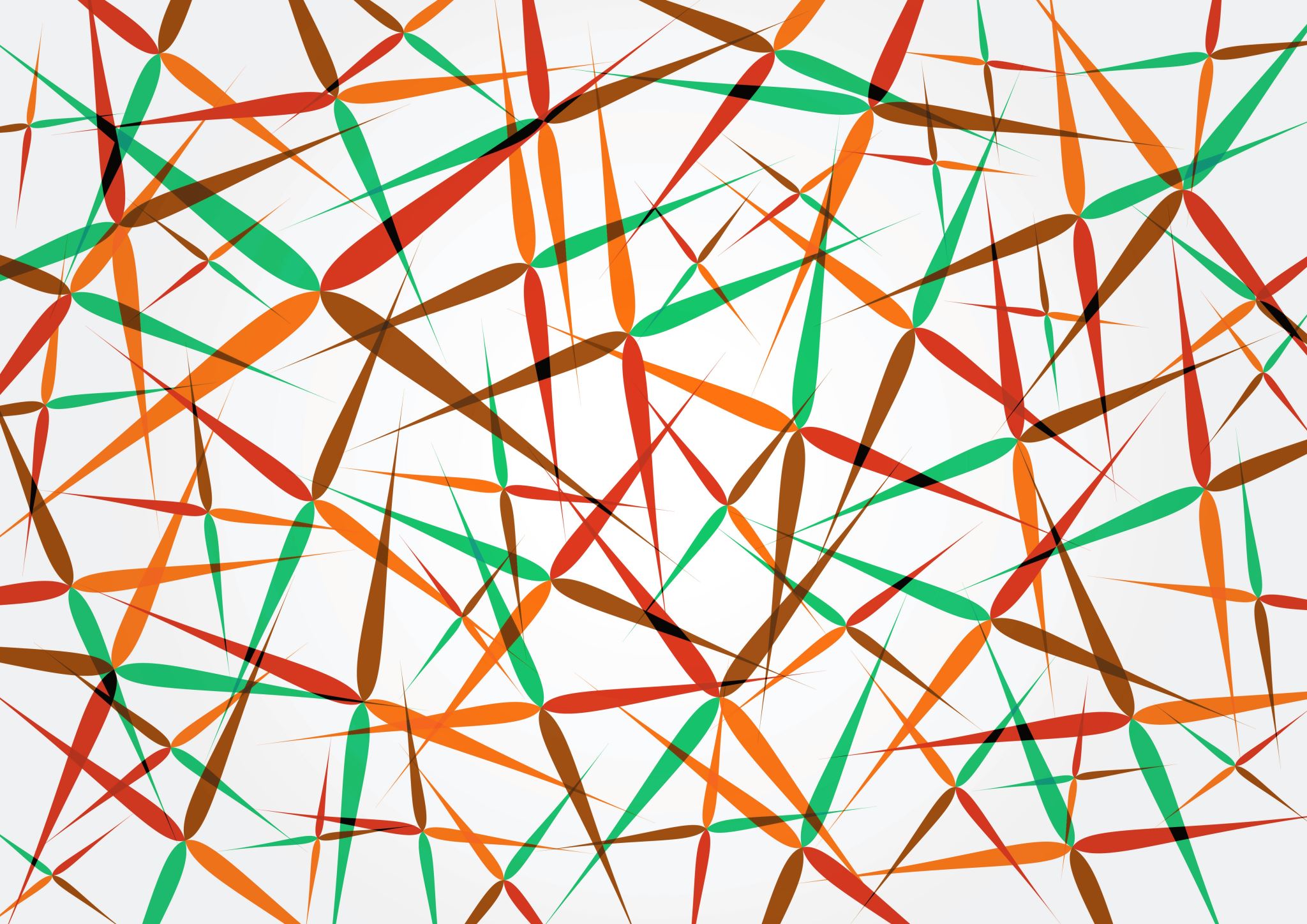 Herzing University/ HRSA Nurse Faculty Loan ProgramExit Counseling
August 2023
CONTENT
The Basics
Rights and Responsibilities
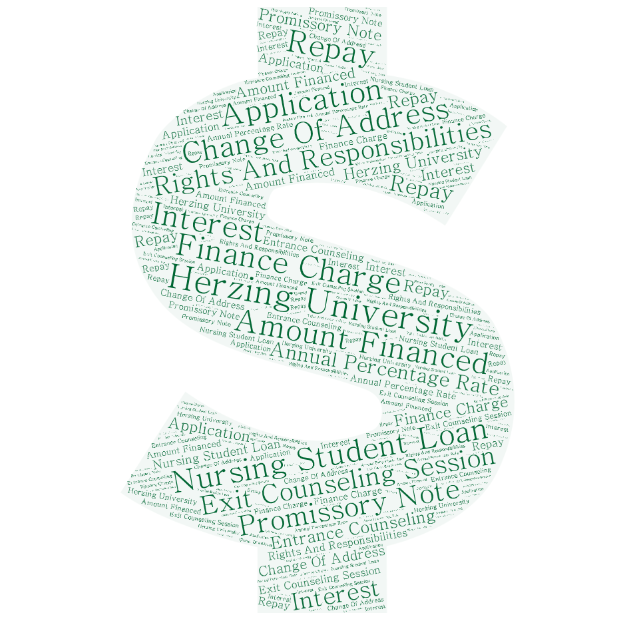 Grace Periods
Employment Grace Period
Loan Repayment Grace Period
Grace Period – Tips!
Repayment Terms
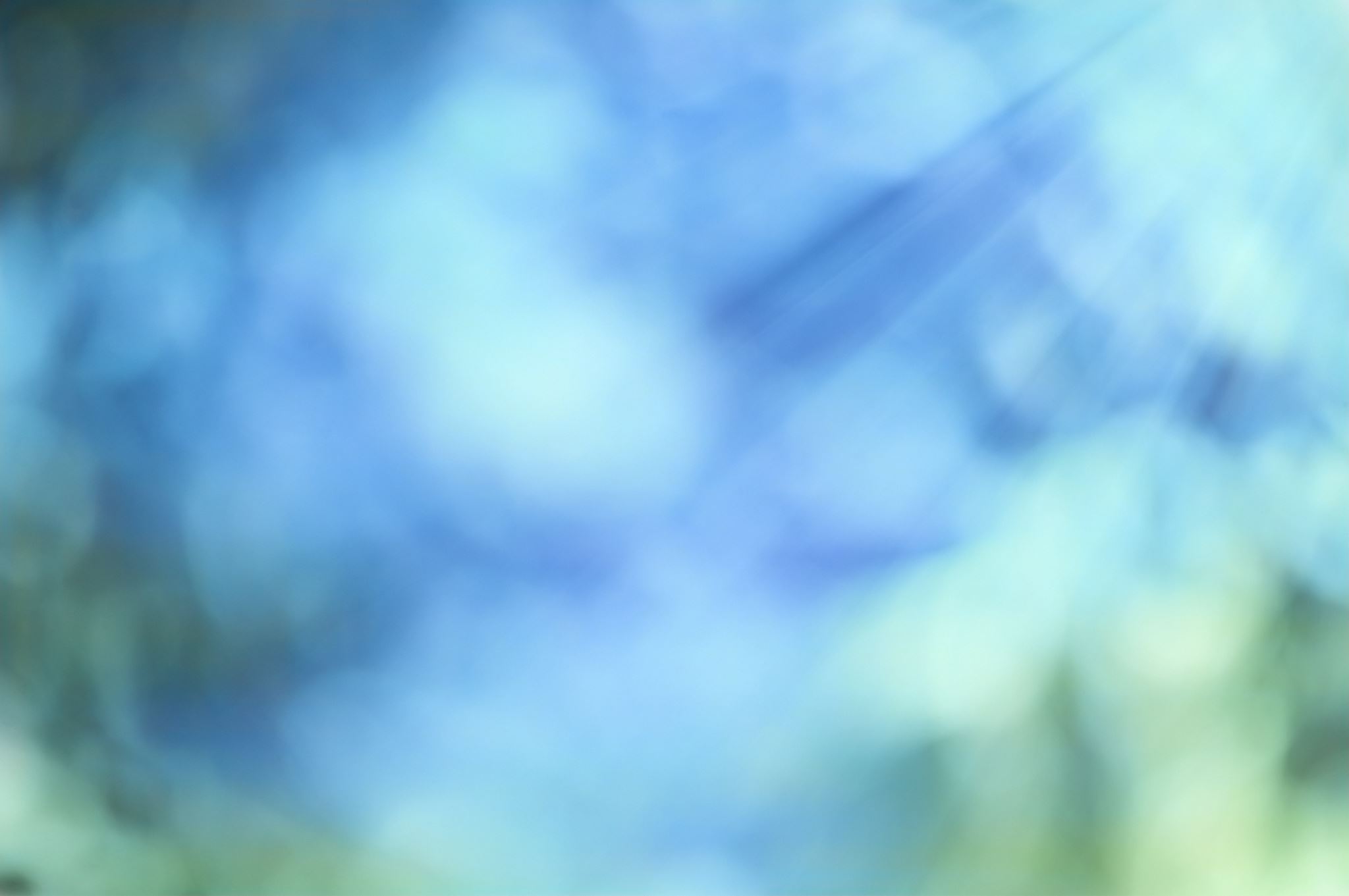 Penalties for Not Paying
Deferment and Forbearance
NFLP Discharge
Cancellation
To receive loan cancellation, the borrower must: 

be employed full-time as nurse faculty at an accredited school of nursing for a complete year, as is defined by the employing school of nursing or 12 consecutive months. 

submit the Request for Partial Cancellation of Loan form to Herzing University at the end of each complete year of full-time employment as faculty at a school of nursing.
Notifications
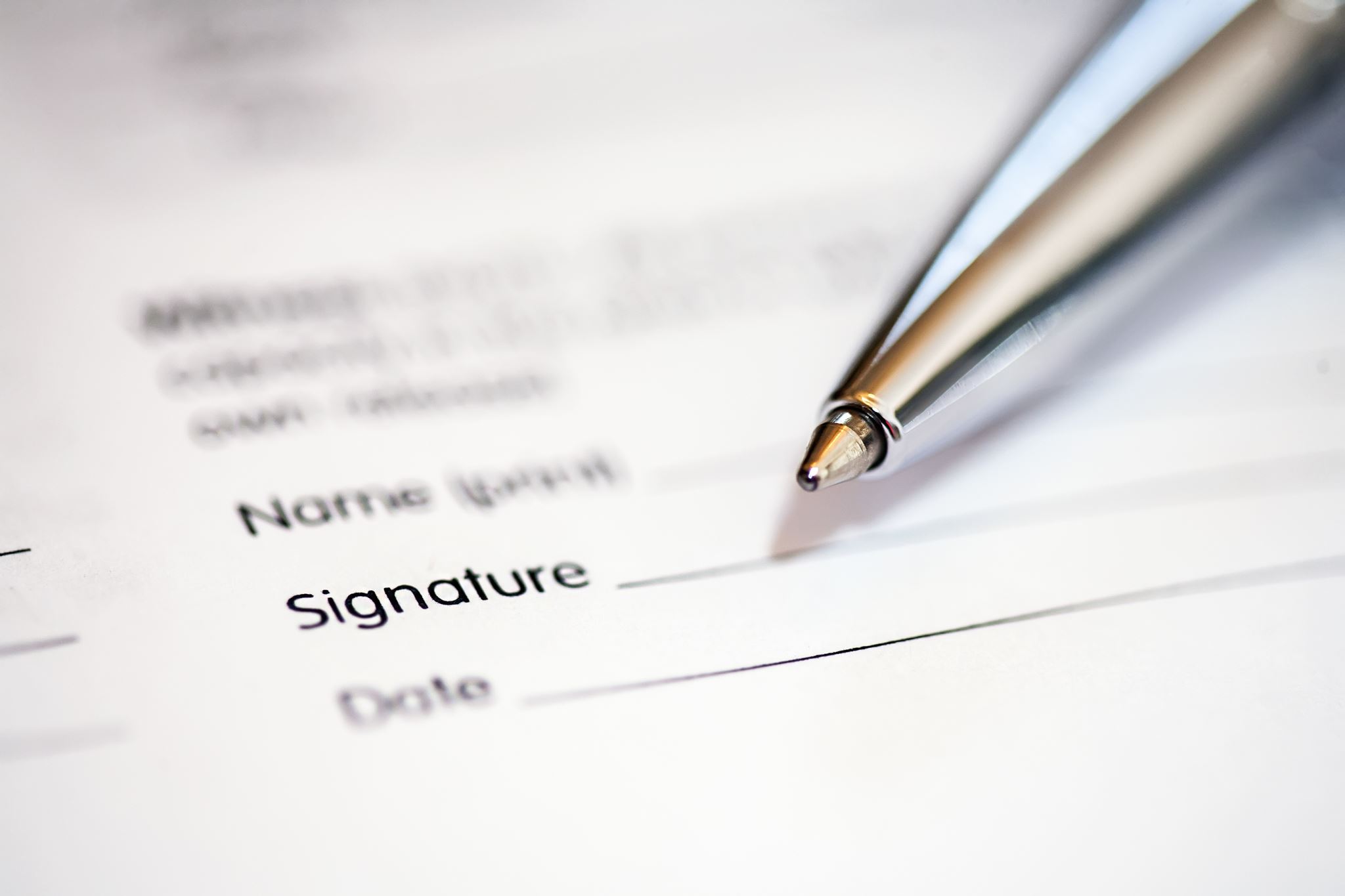 University Accounting Services (UAS) is the servicer for your NFLP loan
UAS will email you notifications throughout your enrollment, grace period, and repayment.
Examples of notifications include
Required exit counseling through UAS
Required form for students who have graduated to prove employment and request loan cancellation
Herzing Support